Homotopy Continuation Meets GPU
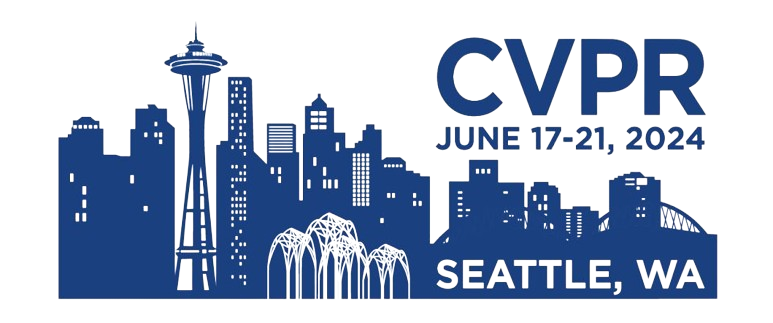 Hongyi Fan
Cognex
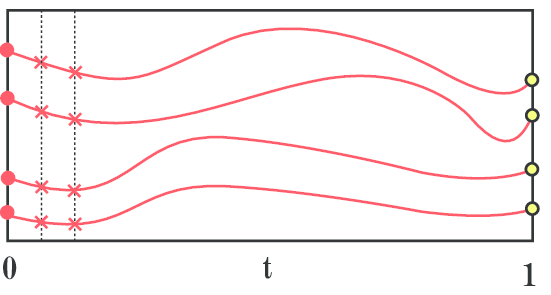 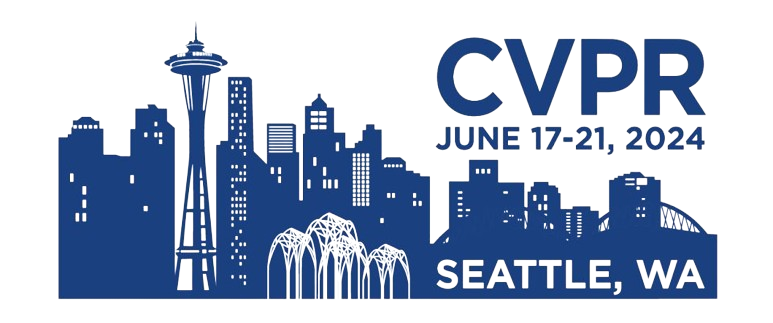 Motivation
Homotopy Continuation is simple 
Numerical method: Homotopy Continuation (HC)e.g. PHCpack，MiNuS, Julia and others
Simple and able to solve all sizes of problems;
Not efficient
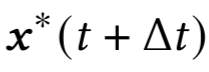 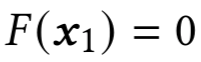 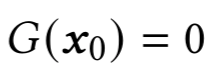 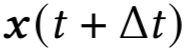 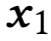 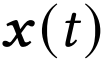 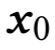 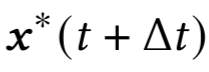 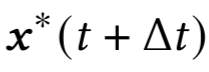 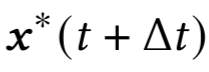 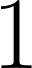 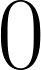 [Speaker Notes: It relies on the simple and elegant idea to initially solve a simpler polynomial system (start system) and then deform its roots to the roots of the system we aim
to solve (target system) iteratively on the system parameter manifold]
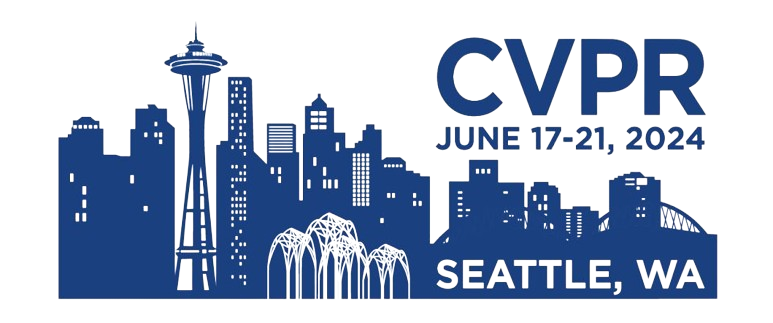 Motivation
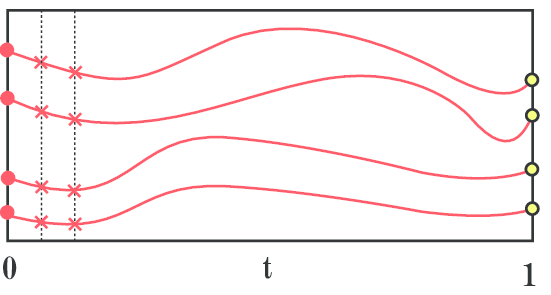 Accelerate HC with parallelization
Multi-threading Path Tracking
PHCpack
Bertini
Julia
MiNuS
Multi-threading Polynomial Evaluation in GPU
PHCpack
Limited by number of CPU cores
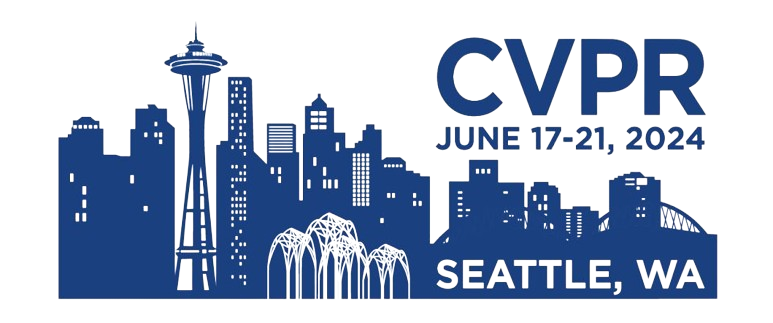 GPU-HC
Why GPU?
GPU is becoming more and more powerful and available 
Computation power: Highly parallelized structure
Portability: Jetson on micro aerial vehicles (drones) 
GPU in multiview geometry tasks?
Classic visual odometry
Bundle Adjustment 
learning-based Multiview framework
… and many others.
Jeon, Jinwoo, Sungwook Jung, Eungchang Lee, Duckyu Choi, and Hyun Myung. "Run your visual-inertial odometry on NVIDIA Jetson: Benchmark tests on a micro aerial vehicle." IEEE Robotics and Automation Letters 6, no. 3 (2021): 5332-5339.
Ren, Jie, et al. "MegBA: A GPU-based distributed library for large-scale bundle adjustment." European Conference on Computer Vision. Cham: Springer Nature Switzerland, 2022.
Zhang, Youmin, Fabio Tosi, Stefano Mattoccia, and Matteo Poggi. "Go-slam: Global optimization for consistent 3d instant reconstruction." In Proceedings of the IEEE/CVF International Conference on Computer Vision, pp. 3727-3737. 2023..
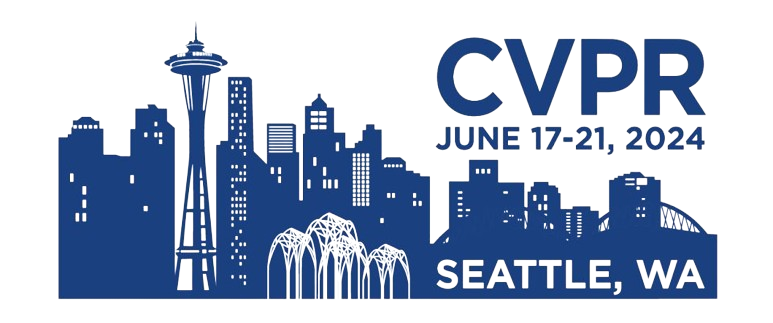 GPU-HC
How to parallelize HC?
What are the bottlenecks in HC?
Number of Solutions (homotopy paths)
In each homotopy path…
Prediction


Correction
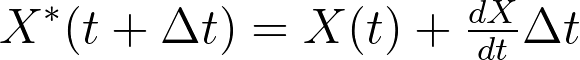 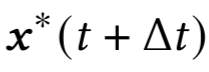 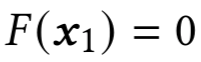 Solving a linear system
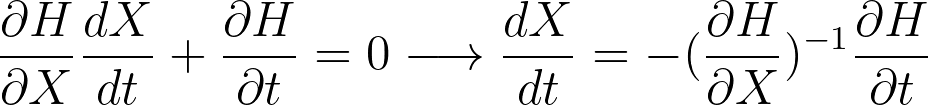 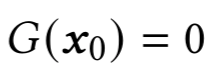 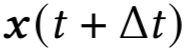 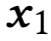 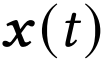 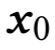 Cost 80~90% of the total time
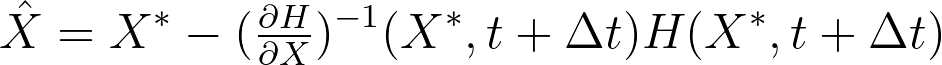 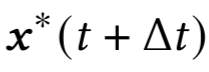 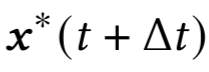 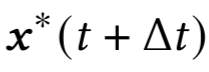 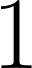 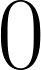 Jacobians and homotopy computation/evaluation
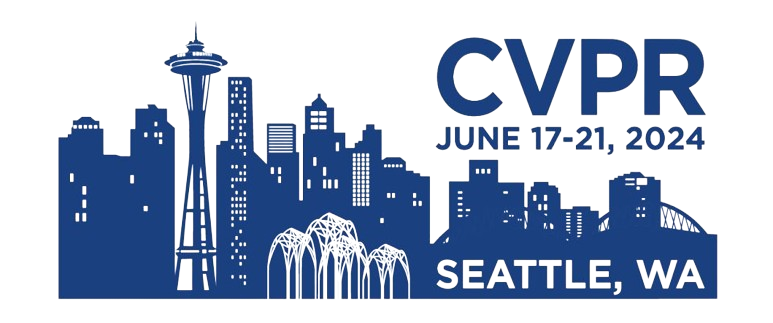 GPU-HC
How to parallelize HC?
Parallelization in different levels
Path tracking parallelization
Tracking simultaneously
Fast linear system solving
What GPU is good at
Evaluation of complicated Polynomial & Jacobian
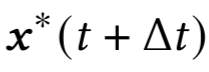 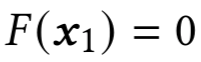 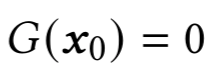 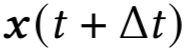 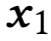 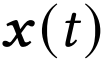 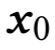 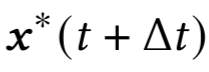 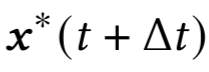 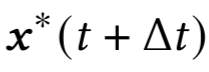 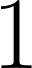 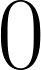 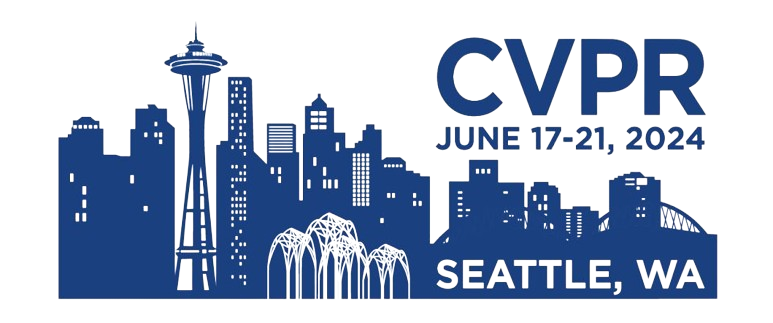 GPU-HC
How to parallelize HC?
Path Tracking Parallelization
Parallelize the “outer” part:
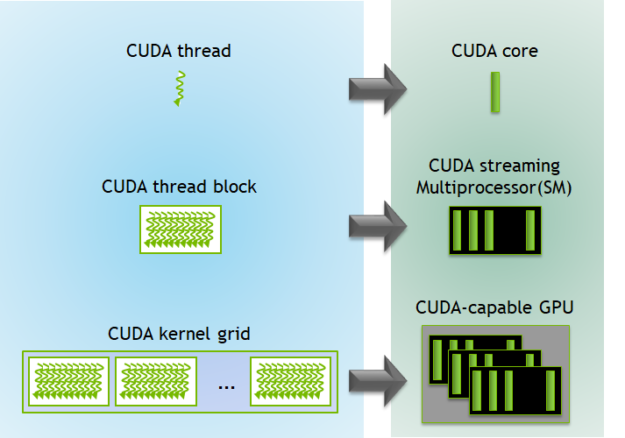 Solution Tracking
The parallelism is organized in terms of thread blocks (TBs)

Each TB is composed of multiple threads running in groups of 32  (a warp)
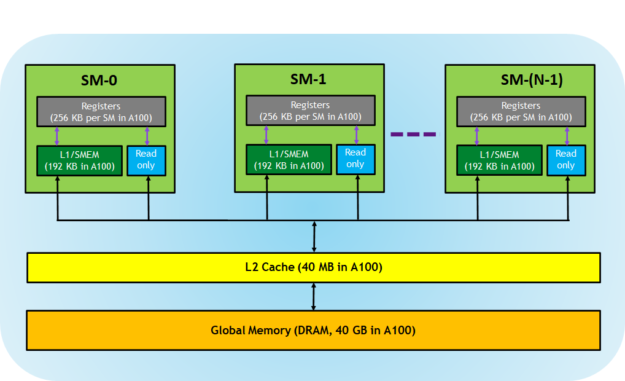 We need to assign 1 track to multiple threads for (1) lower level parallelization (2) always access to fast memories 

Cannot assign a lot: thread synchronization takes time
Assign 1 track to 1 warp (32 threads)
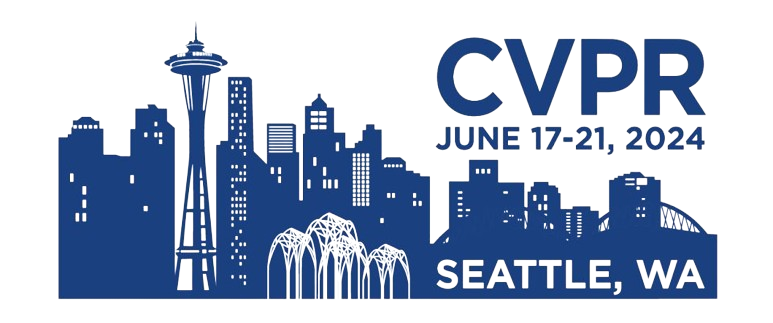 GPU-HC
What are the parallel computations in GPU-HC?
Parallelize the “inner part” of each track

cuBLAS, MAGMA
Collaborate with the MAGMA library Developers
High speed linear system solving for small matrix (dimension < 32x32)
Fused Kernel
Solving a linear system
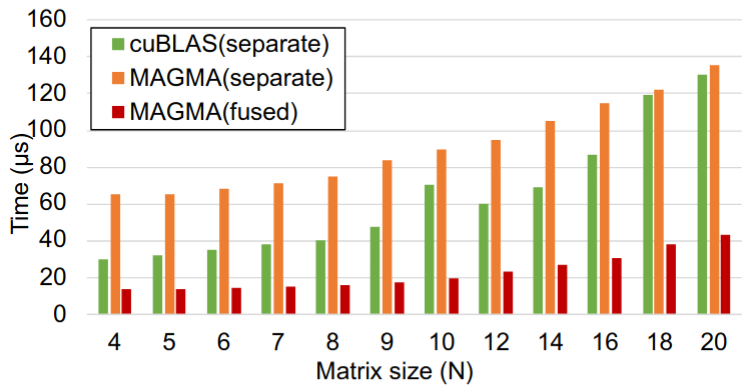 Dong, Tingxing, Azzam Haidar, Piotr Luszczek, Stanimire Tomov, Ahmad Abdelfattah, and Jack Dongarra. Magma batched: A batched BLAS approach for small matrix factorizations and applications on gpus. Technical Report. Technical report, 2016.
[Speaker Notes: With the answers to the above two questions, we arrive at a nested parallelism for homotopy continuation.
In the fine level, we parallelize the inner part computation of each homotopy path. We tackle the two bottlenecks, namely, the linear system solver, and Jacobian/homotopy computation and evaluation.
Triangular solve of L portion is done in decomposition process]
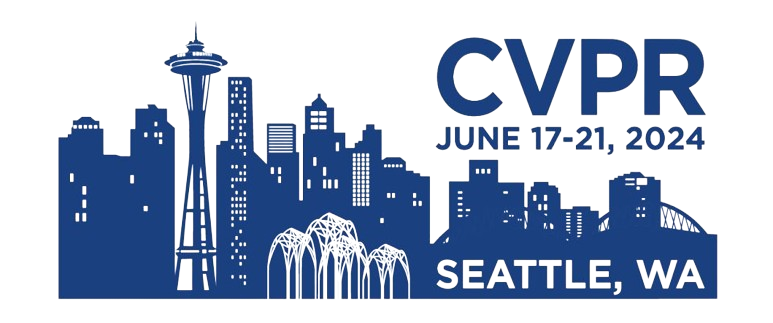 GPU-HC
What are the parallel computations in GPU-HC?
Fine level: Parallelize the “inner part” of each track
Jacobians and homotopy computation/evaluation
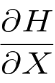 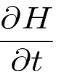 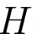 Parameter homotopy:
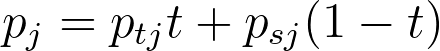 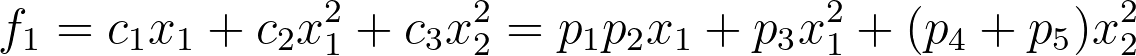 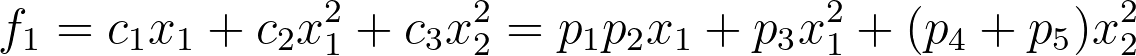 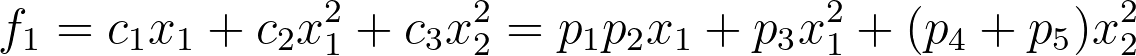 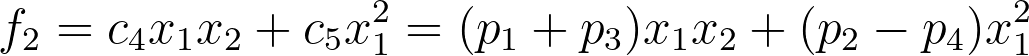 Constant in runtime
Compute the coefficients by
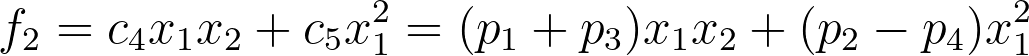 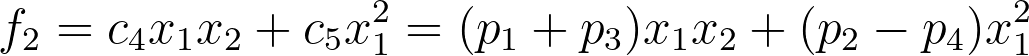 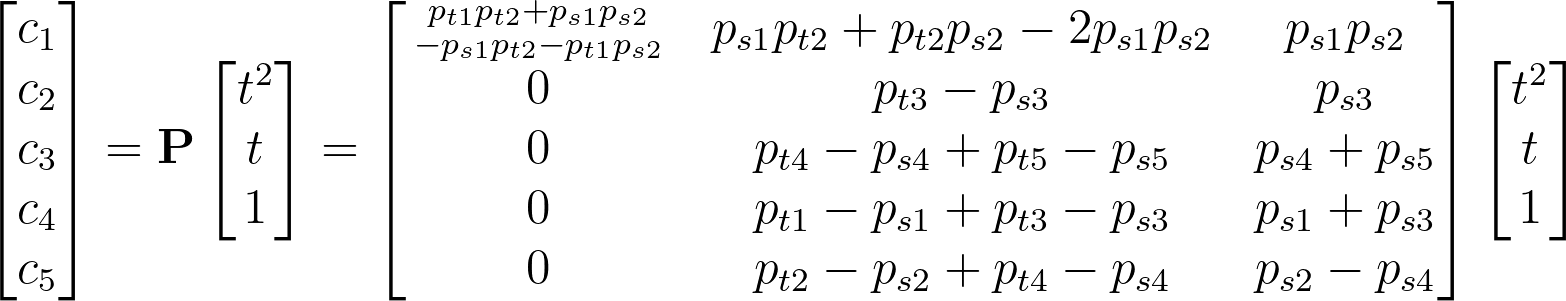 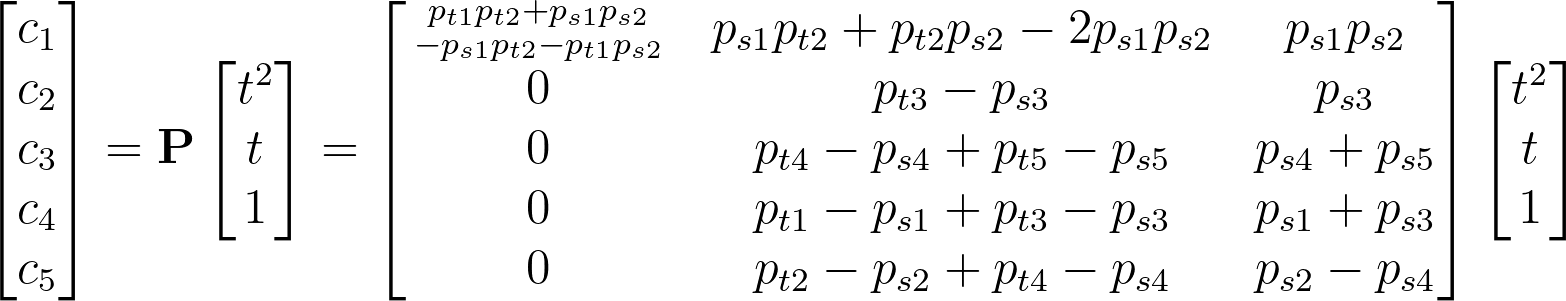 [Speaker Notes: For the computation and evaluation of the Jacobians and homotopy, we make use of the idea of single instruction multiple threads computation.
Here’s an example of two polynomial equations with two unknowns
What we need to do on the GPU side is to evaluate them]
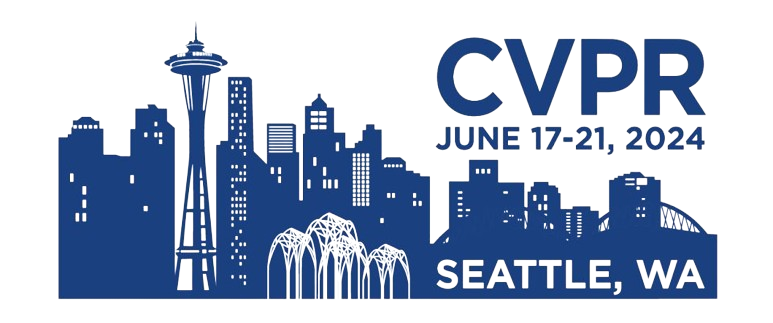 Comparisons on Other Problems
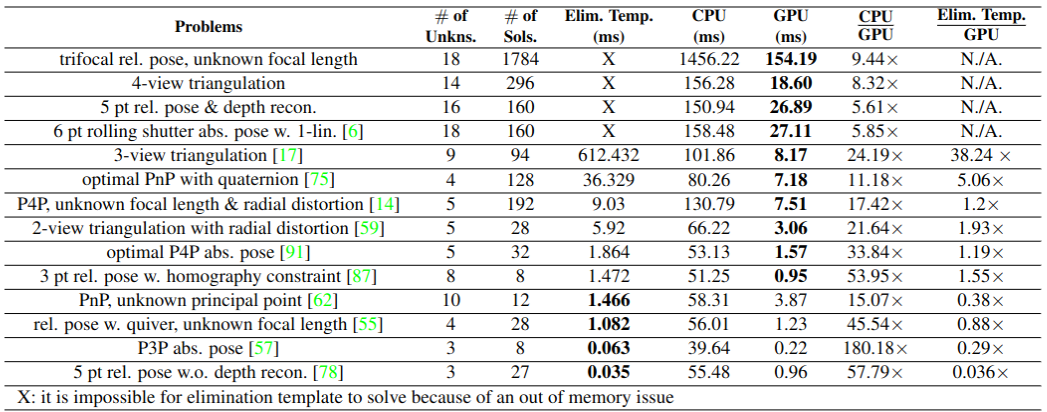 Take away messages
GPU-HC directly solving the original large, low-degree system efficiently.

GPU-HC opens a door for problems that were previously unsolvable or inefficient made practical in use.
Checkout our GitHub Repository!
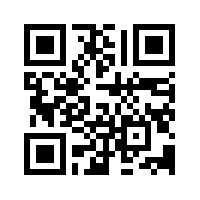 Our publications:
Chien, Chiang-Heng, Hongyi Fan, Ahmad Abdelfattah, Elias Tsigaridas, Stanimire Tomov, and Benjamin Kimia. "GPU-based homotopy continuation for minimal problems in computer vision." In Proceedings of the IEEE/CVF Conference on Computer Vision and Pattern Recognition, pp. 15765-15776. 2022.
Chien, Chiang-Heng, Hongyi Fan, Ahmad Abdelfattah, Elias Tsigaridas, Stanimire Tomov, and Benjamin Kimia. "Parallel path tracking for homotopy continuation using GPU." In Proceedings of the International Symposium on Symbolic and Algebraic Computation. 2022.
Ding, Yaqing, Chiang-Heng Chien, Viktor Larsson, Karl Åström, and Benjamin Kimia. "Minimal Solutions to Generalized Three-View Relative Pose Problem." In Proceedings of the IEEE/CVF International Conference on Computer Vision, pp. 8156-8164. 2023.
Thanks for your attention